Timing and
Position
The AMMQC program is an Equal Opportunity program.
Adaptive equipment is available upon request for individuals with disabilities.

http://creativecommons.org/licenses/by/3.0 This work is licensed under a Creative Commons  Attribution 3.0 Unported License [http://creativecommons.org/licenses/by/3.0]

This project is sponsored by a $15.9 million grant from the U.S. Department of Labor,  Employment and Training Administration.
The AMMQC program is an Equal Opportunity program. Adaptive equipment is available upon  request for individuals with disabilities. This workforce product was funded by a grant awarded  by the U.S. Department of Labor’s Employment and Training Administration. The product was  created by the grantee and does not necessarily reflect the official position of the U.S.  Department of Labor. The U.S. Department of Labor makes no guarantees, warranties, or  assurances of any kind, express or implied, with respect to such information, including any  information on linked sites and including, but not limited to, accuracy of the information or its  completeness, timeliness, usefulness, adequacy, continued availability, or ownership.
COMPONENTS OF A MACHINE
POSITION, STROKE & TIMING
Position - Where a component is located any point in time,
relative to a starting position
Stroke
- The linear distance traveled by the slider in one
direction from its starting position
Timing
- When an action takes place in time, relative to a set
start time
ADJUSTMENTS
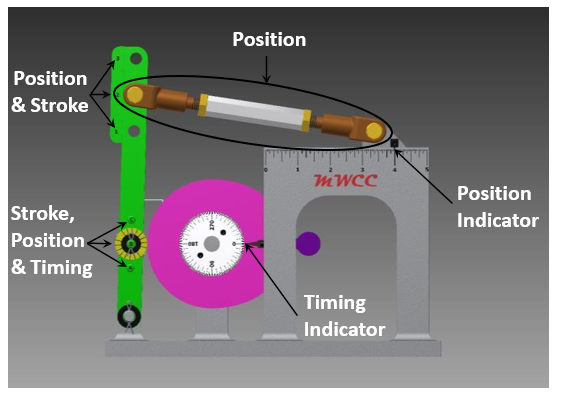 POSITION ADJUSTMENT
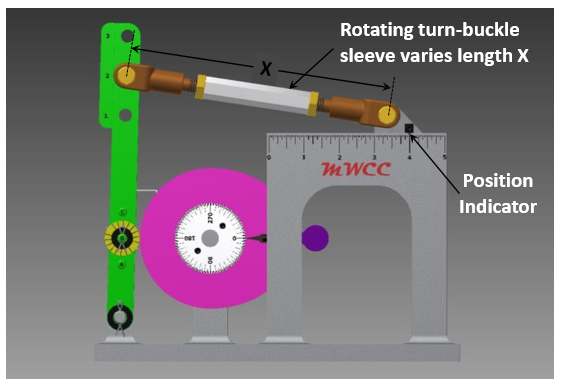 POSITION AND STROKE AJUSTMENT
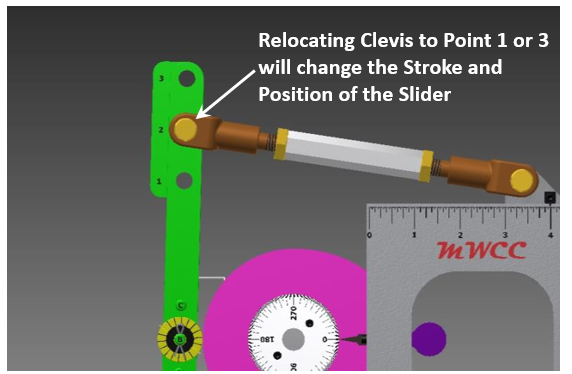 Relocating Clevis to Point 1 or 3  will change the Stroke and  Position of the Slider
POSITION AND STROKE ADJUSTMENT
Turn-buckle Clevis at Adjustment	No. 1
At 180˚ angle (end position)
Position = 1 – 62/64”
At 0˚ angle (start position)  Position = 61/64”
Stroke = (1-62/64”) – 61/64” = 2-1/64”
POSITION AND STROKE ADJUSTMENT
Turn-buckle Clevis at Adjustment	No. 2
At 180˚ angle (end position)
Position = 2 – 7/32”
At 0˚ angle (start position)  Position = 1”
Stroke = (2-7/32”) – 1” = 1-7/32”
POSITION AND STROKE ADJUSTMENT
Turn-buckle Clevis at Adjustment	No. 3
At 180˚ angle (end position)
Position = 2 – 40/64”
At 0˚ angle (start position)  Position = 1-13/64”
Stroke = (2-40/64”) – 1-13/64” = 1-27/64”
POSITION, STROKE AND TIMING
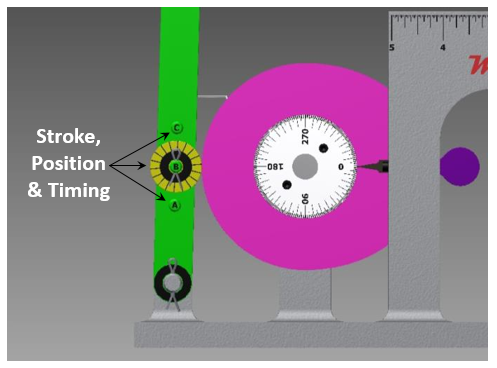 POSITION, STROKE AND TIMING
Cam Follower on Pin B
At 180˚ angle (end position)
Position = 1 – 62/64”
At 0˚ angle (start position)  Position = 61/64”
Stroke = (1-62/64”) – 61/64” = 1-1/64”
POSITION, STROKE AND TIMING
Cam Follower on Pin A
195.5˚ angle (end position)
Position = 1 – 62/64”
15.5˚ angle (start position)  Position = 26/64”
Stroke = (1-62/64”) – 26/64” = 1-36/64” = 1-9/16
POSITION, STROKE AND TIMING
Cam Follower on Pin C
165˚ angle (end position)
Position = 1 – 37/64”
345˚ angle (start position)  Position = 50/64”
Stroke = (1-37/64”) – 50/64” = 51/64”
CAM LIFT AND DWELL
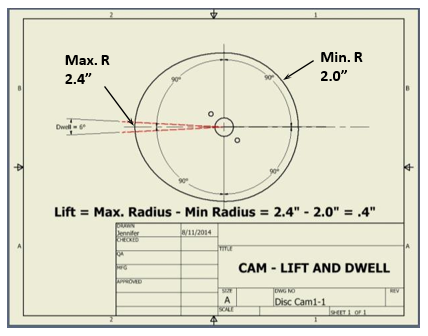